NACDD Policy UpdateMay 12, 2021
Erin Prangley, Director, Public PolicyNational Association of Councils on Developmental Disabilities
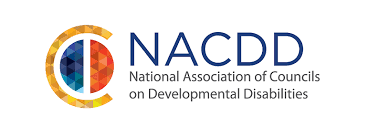 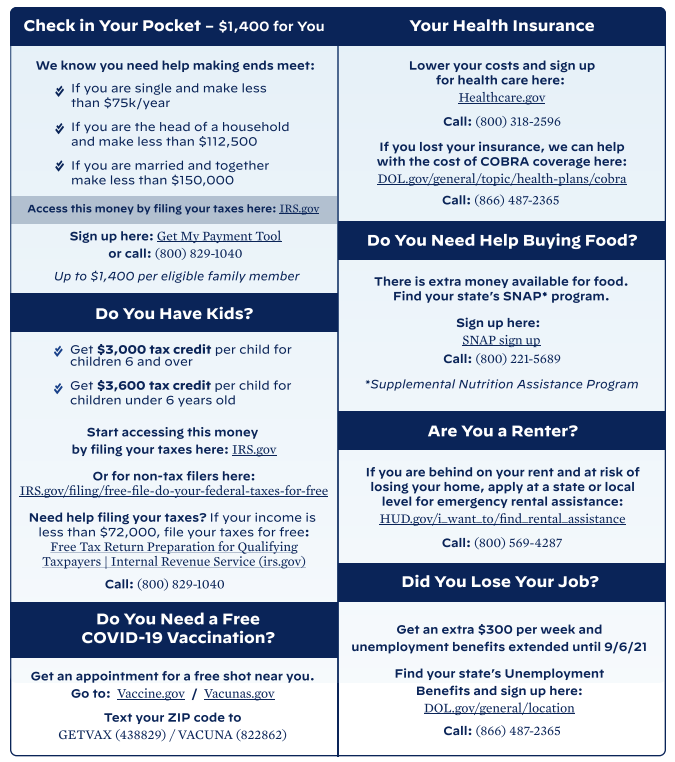 Administration Update
White House factsheets explaining the resources that are now available for low-income folks through the American Recuse Plan. 
English https://www.whitehouse.gov/wp-content/uploads/2021/04/American-Rescue-Plan_Help-Is-Here-for-You.pdf 
Chinese https://www.whitehouse.gov/wp-content/uploads/2021/05/One-Pager_Help-Is-Here-for-You_chinese.pdf
Spanish https://www.whitehouse.gov/wp-content/uploads/2021/05/One-Pager_Help-Is-Here-for-You_spanish.pdf
Help with Digital Divide for Medicaid Beneficiaries – Act Fast!
What is the Temporary Emergency Broadband Benefit Program? 
Provides a temporary discount on monthly broadband bills for qualifying low-income households; and
A one-time discount of up to $100 for a laptop, tablet, or desktop computer (with a co-payment of more than $10 but less than $50). 
Who is eligible? 
Households with income at or below 135% of the federal poverty guidelines OR 
If any member (including dependents) of the household:
Participates in or qualifies for: Medicaid; SSI; Veterans Benefits; Federal Public Housing Assistance; SNAP; others.  
You lost income or job since March 2020 and make less than $99,000 as an individual or less than $198,000 as a family. 
How do you apply? 
Online at https://getemergencybroadband.org/ (fastest) OR
Call toll free 833-511-0311
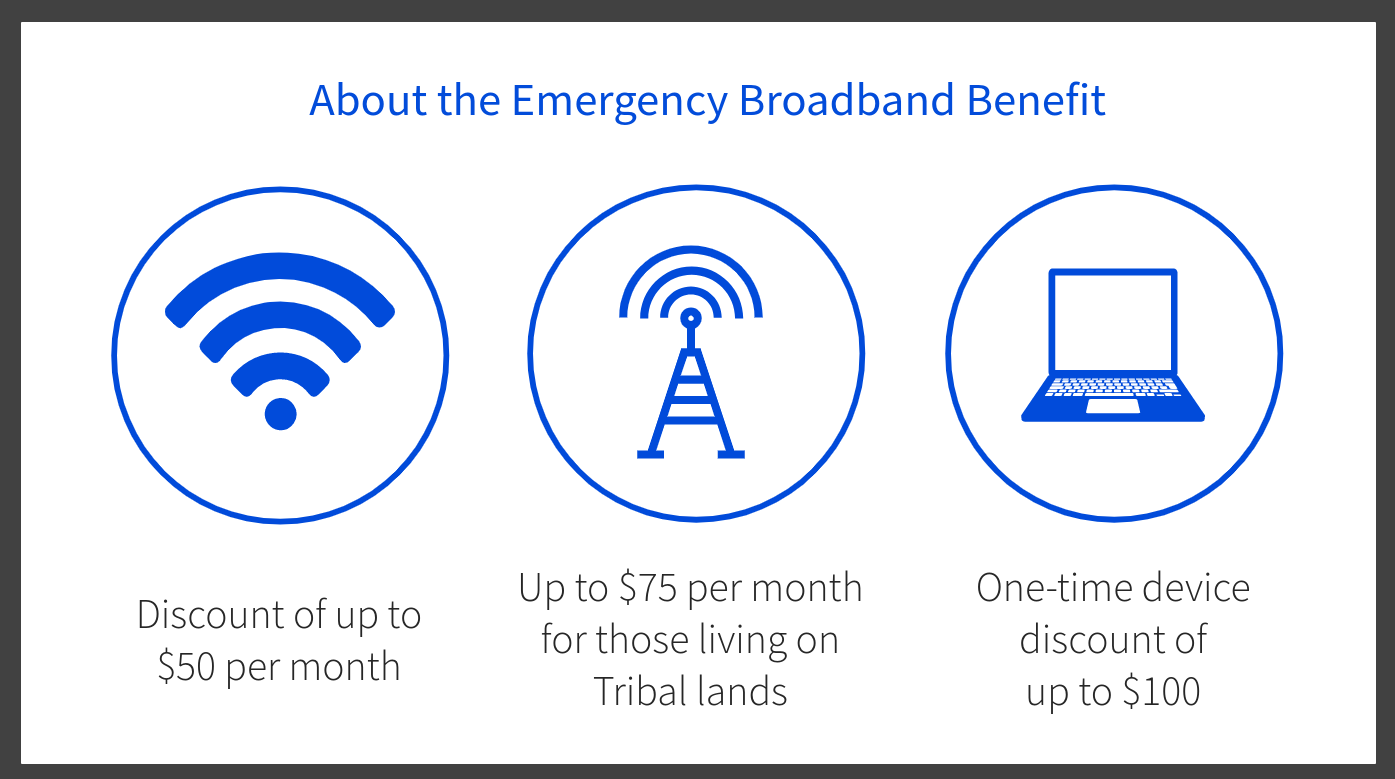